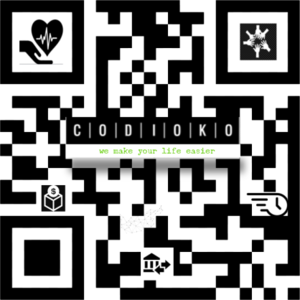 Notre projet PCISLe code barrière
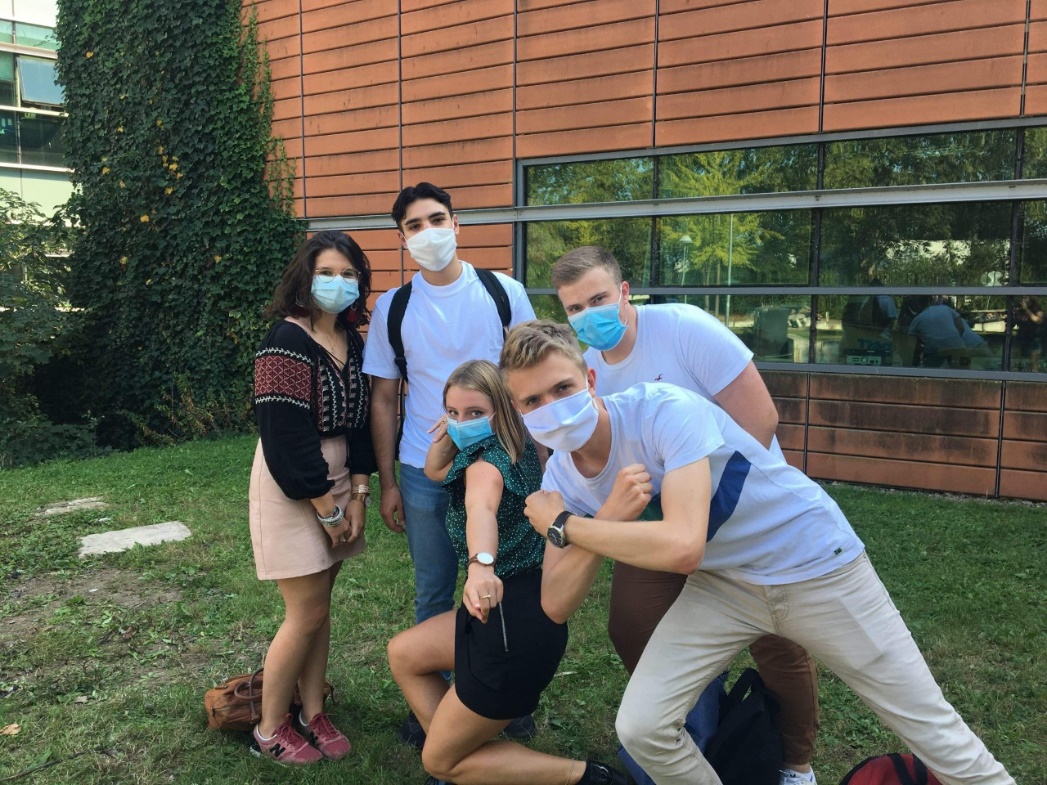 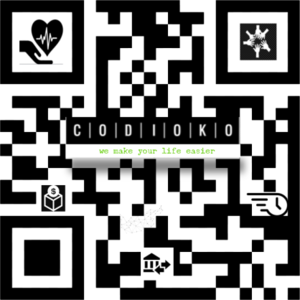 Ludovic Carcagno, Florian Prin, Julie Stern, Adam Tekiouk, Jérémy Van Rechem, Emma Vandycke
1
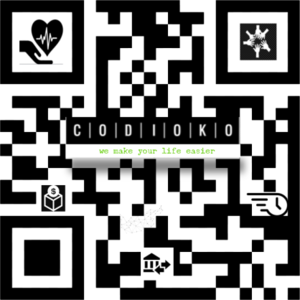 Le code barrièreLe projet global
Problème → perte des papiers d’identité, manque d’accès aux donnés médicales pour les urgences, difficulté accrue pour les handicapés
2
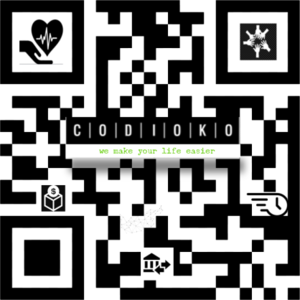 Le code barrièreLe projet global
Problème → perte des papiers d’identité, manque d’accès aux donnés médicales pour les urgences, difficulté accrue pour les handicapés
Notre solution
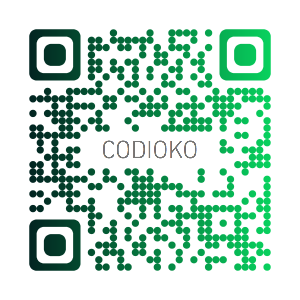 → Protection face aux vols d’objets matériels
→ Accès rapide à des données médicales
→ Aisance apportée dans la vie des clients (notamment handicapés)
Un tatouage connecté
2
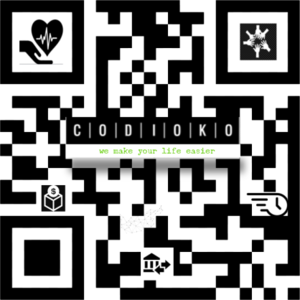 Le code barrièreLes publics visés
Publics visés











et grand public sur le long terme 
(+ de 18 ans ou avec accord parental)
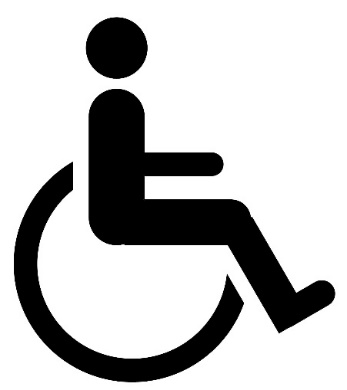 3
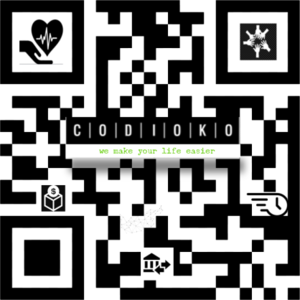 Le code barrièreLes publics visés
Publics visés











et grand public sur le long terme 
(+ de 18 ans ou avec accord parental)
Comment ça marche ?

• Système d’abonnement
 → engagement sur plusieurs mois 

• Tatouage réalisé dans un centre spécialisé → tatouage semi-permanent

• Abonnement avec possibilité de résiliation grâce au caractère semi-permanent
→ en cas de prolongement, revenir pour refaire le tatouage
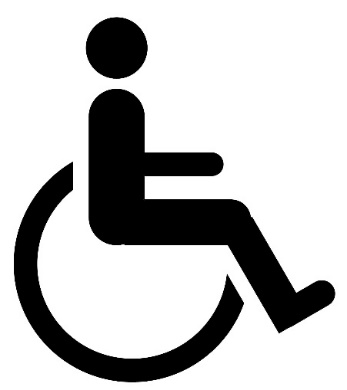 3
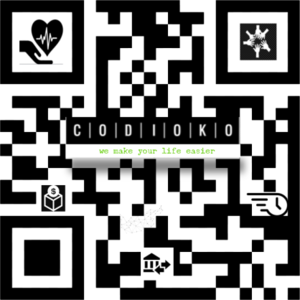 Le code barrièreL’intérêt du projet
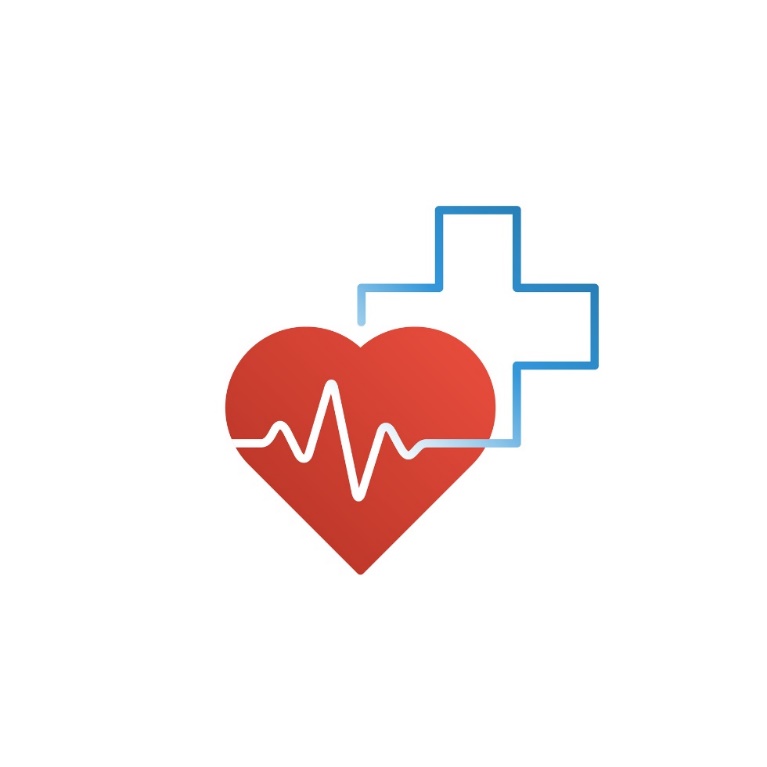 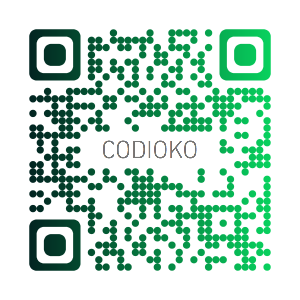 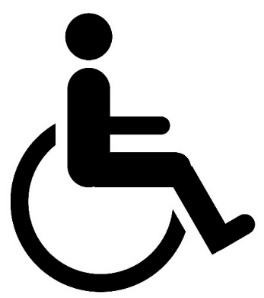 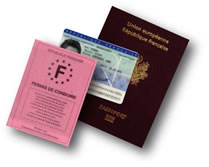 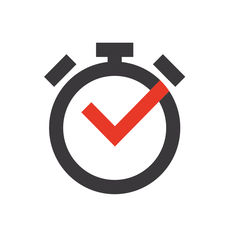 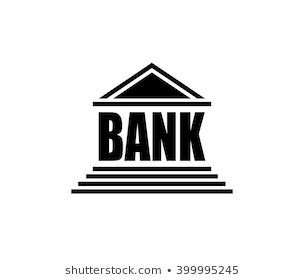 → différents terminaux
4
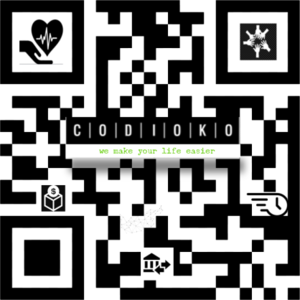 Le code barrièreLa concrétisation du projet
Sur le plan sécuritaire…

• Séparer les données personnelles dans différents terminaux pour éviter leur partage involontaire

• Faire le tatouage dans un centre sécurisé et ne doit pas pouvoir être reproduit
Sur le plan économique et relationnel…

• Accords avec banques et entreprises pour attribuer différents terminaux à chacun

• Investissements importants pour lancer le projet (locaux, matériels, employés)
5
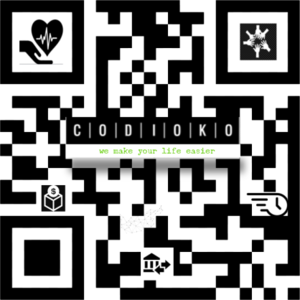 Le code barrièreL’évolution sur le long terme
Attentes et évolution du projet

• Améliorer le visuel du tatouage (autre que code barre) et du site pour se démarquer

• Elargir la gamme des services proposés → stocker plus de données et s’étendre à un public plus diversifié
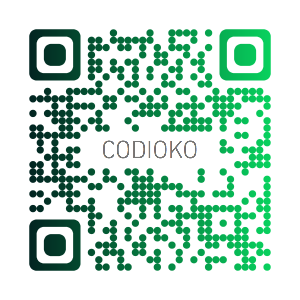 Démonstration du projet

https://adamtekiouk9.wixsite.com/codioko
6